Sample visual report
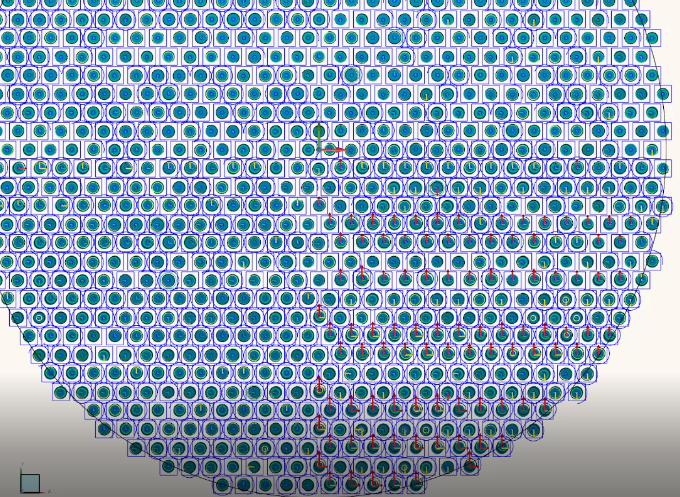 8/6/2019
Sample visual report zoom in
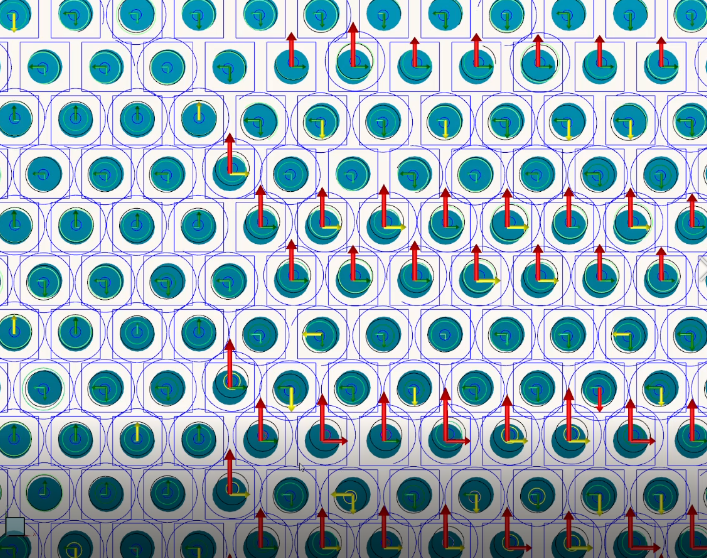 8/6/2019
Field of view capture
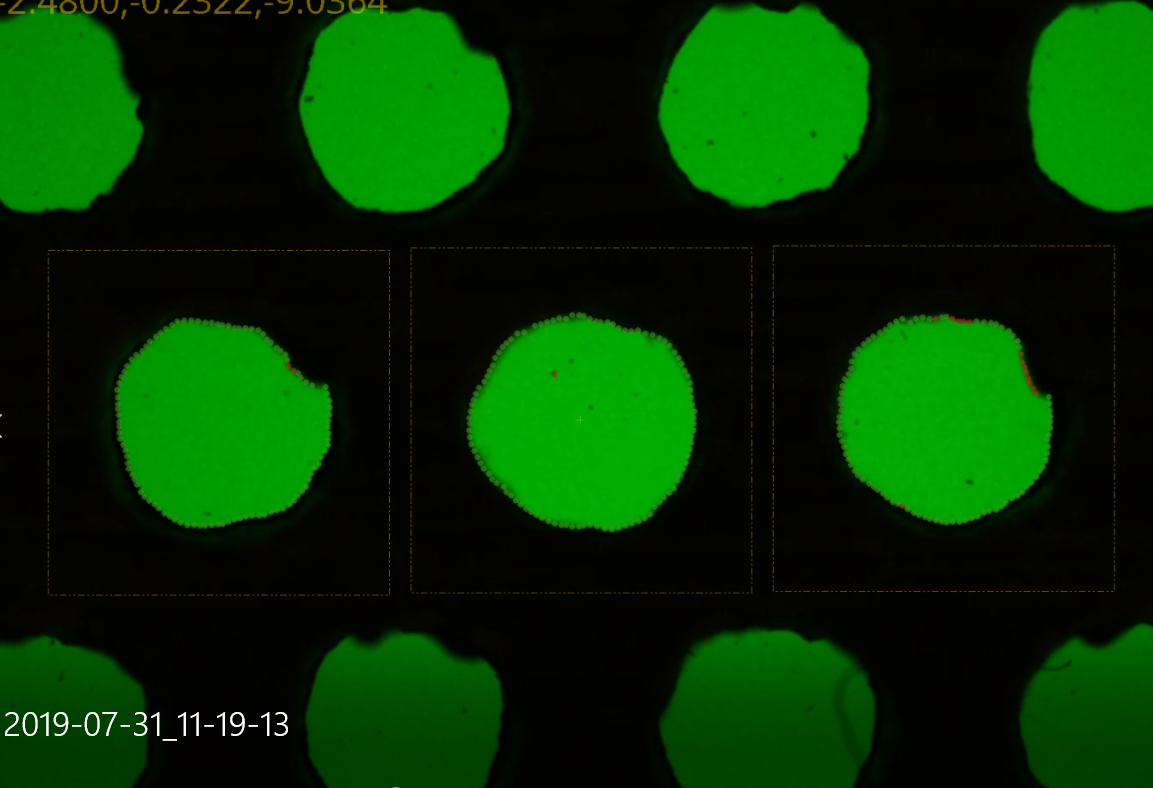 8/6/2019
Sample full piece, each box is a measured dimension
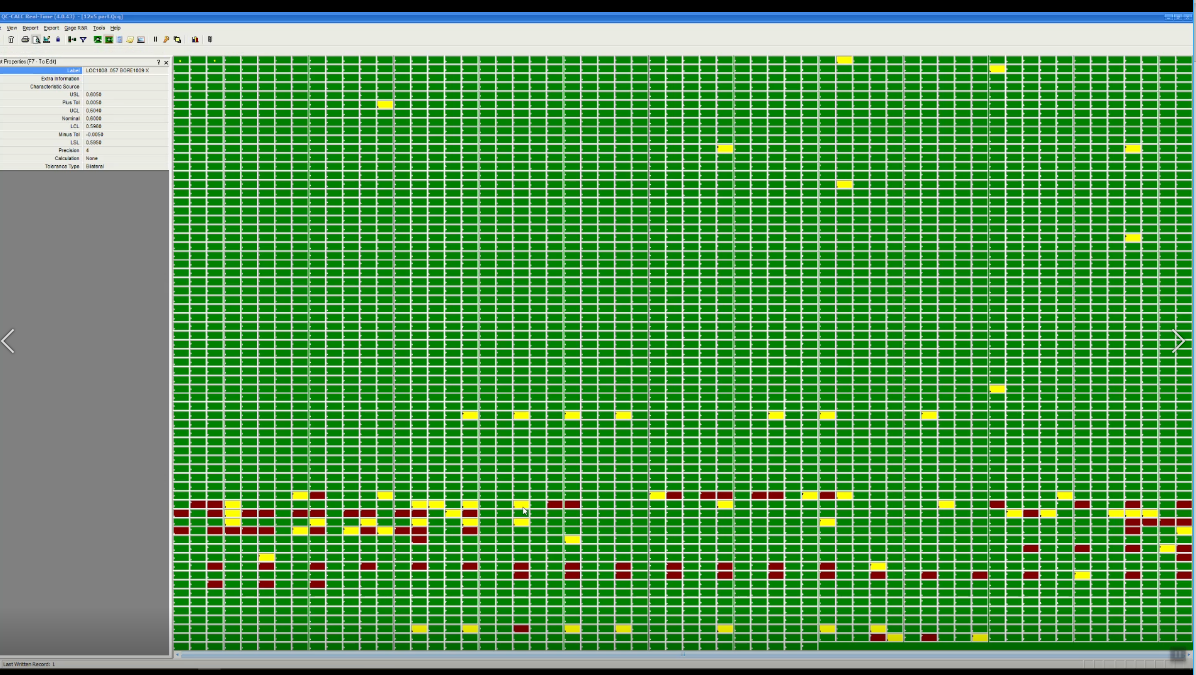 8/6/2019